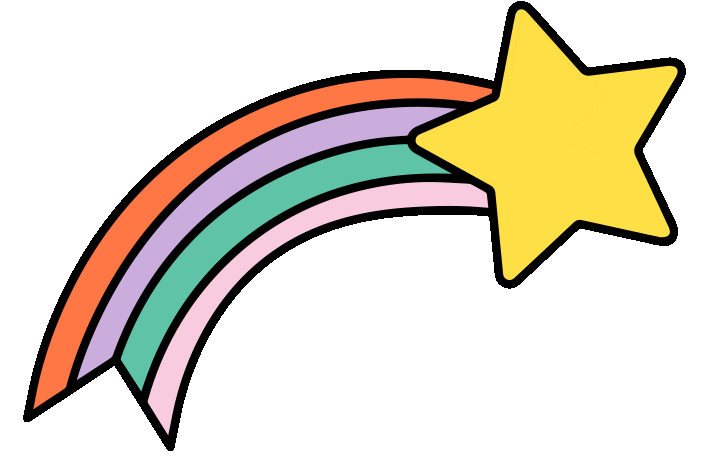 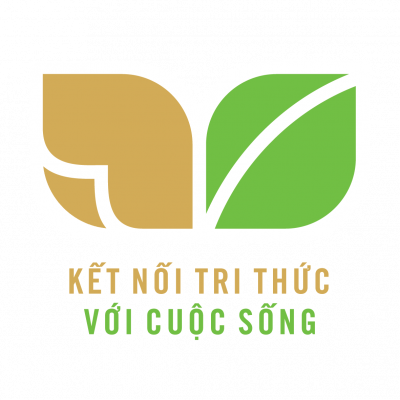 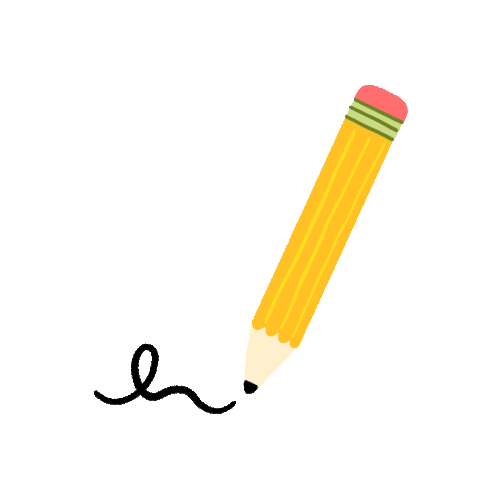 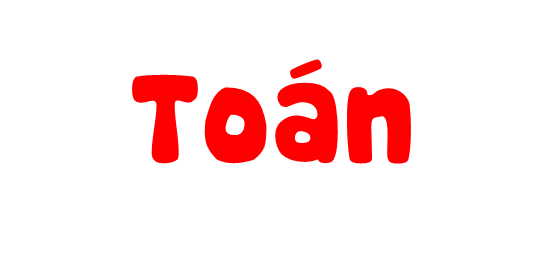 Bài 71: CHIA SỐ CÓ NĂM CHỮ SỐ CHO SỐ CÓ MỘT CHỮ SỐ
(Tiết 3)
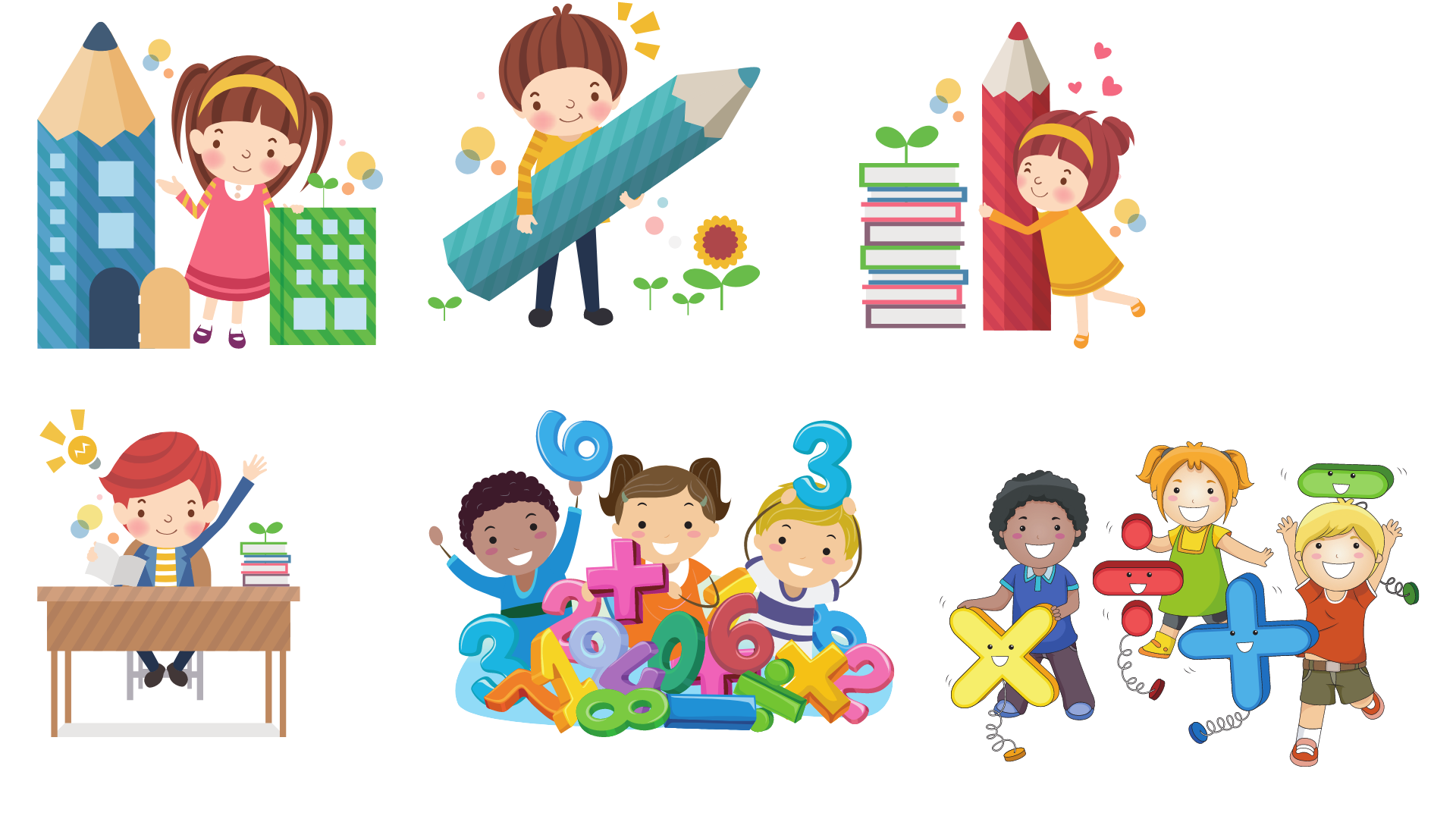 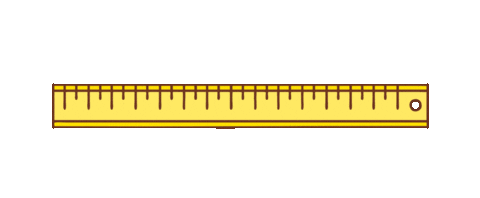 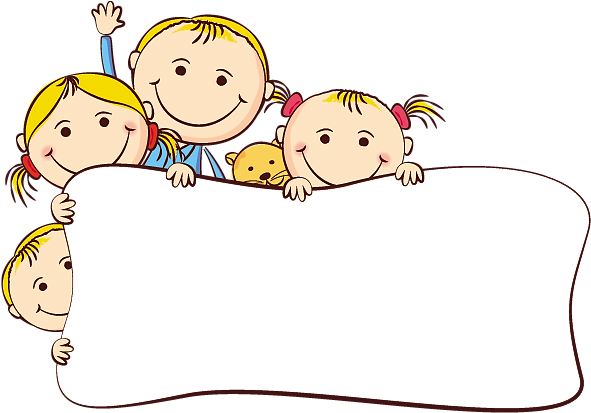 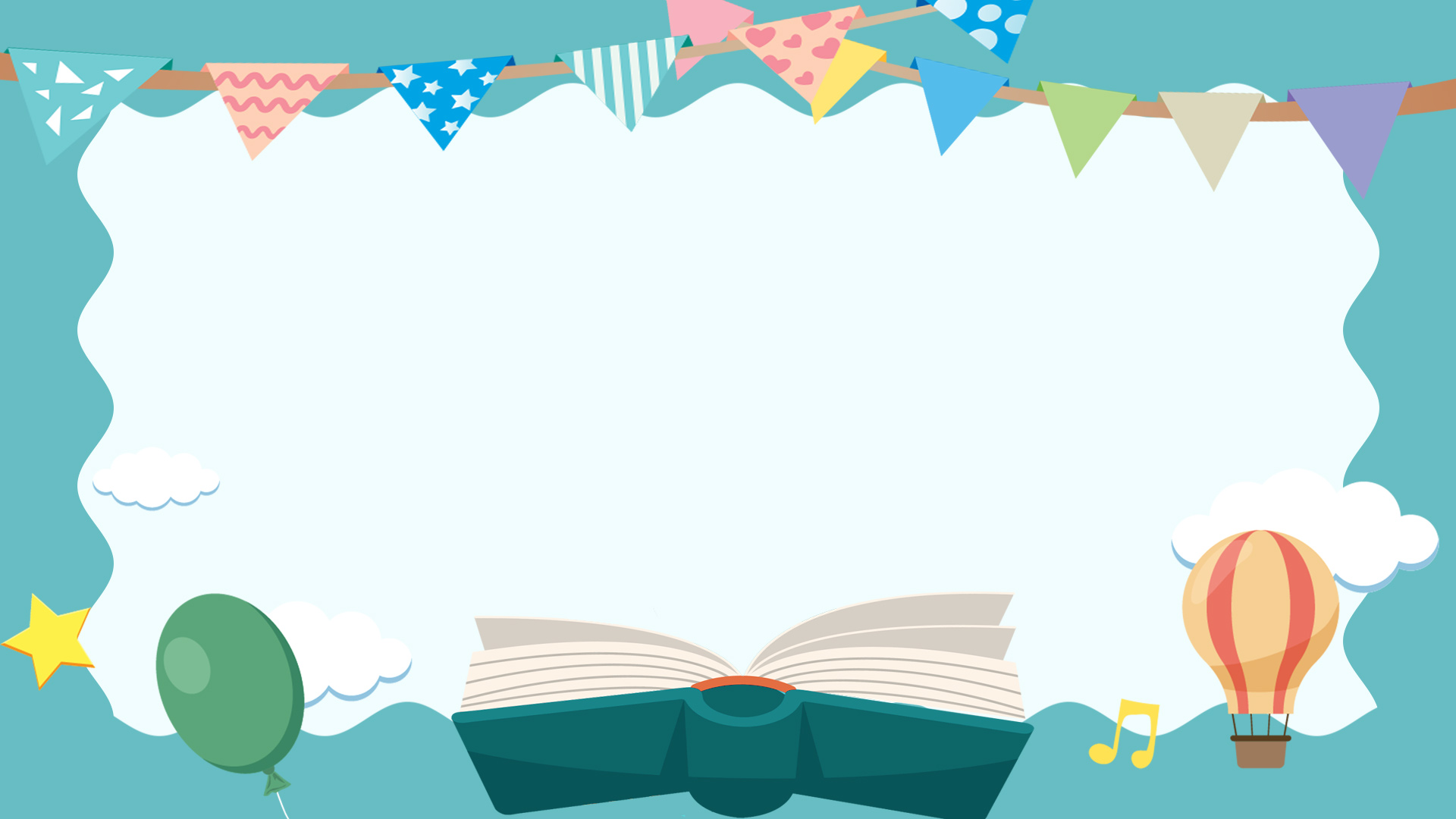 KHỞI ĐỘNG
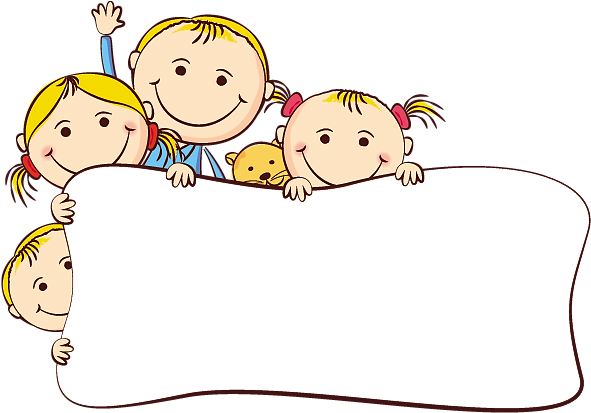 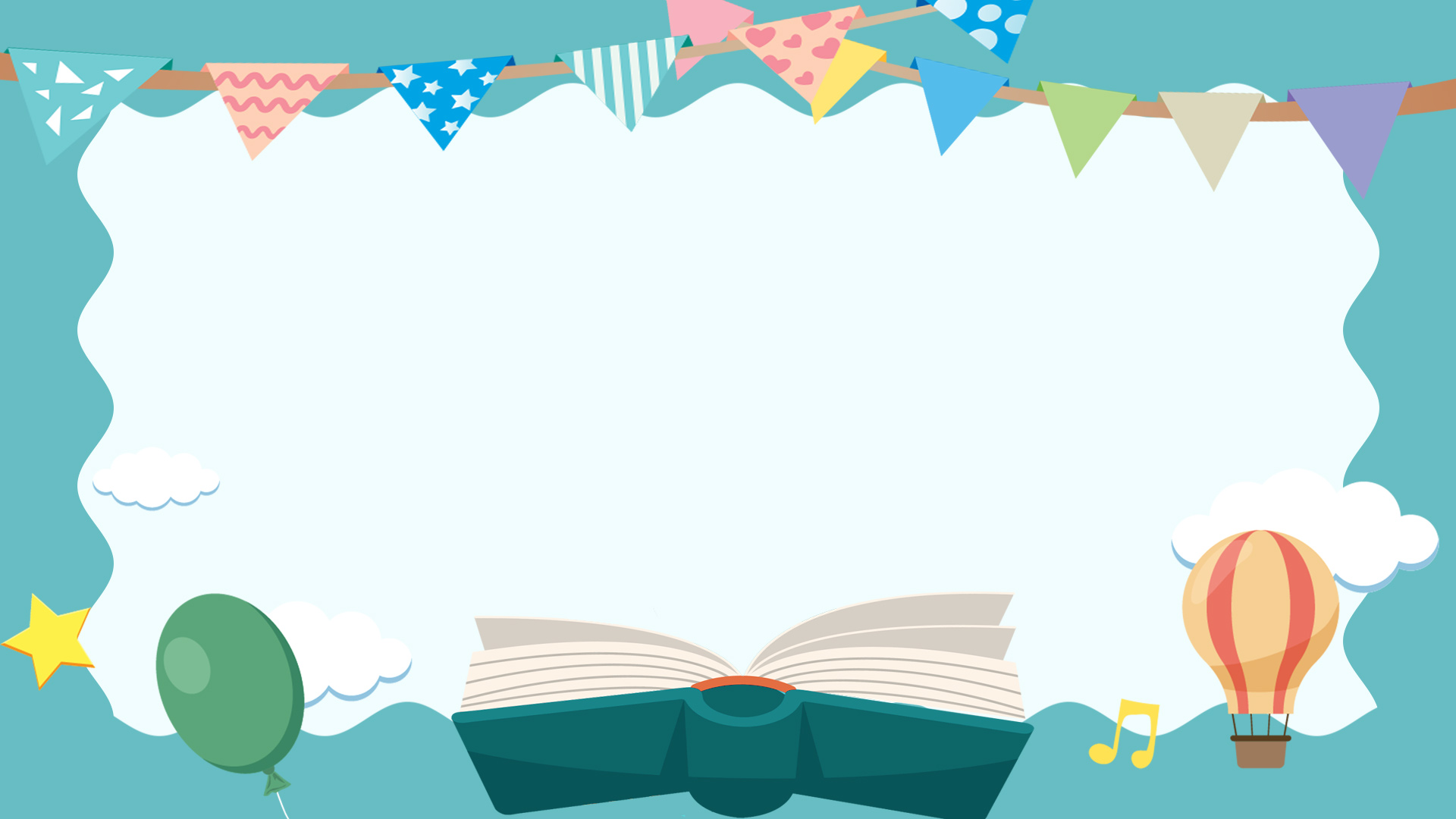 LUYỆN TẬP
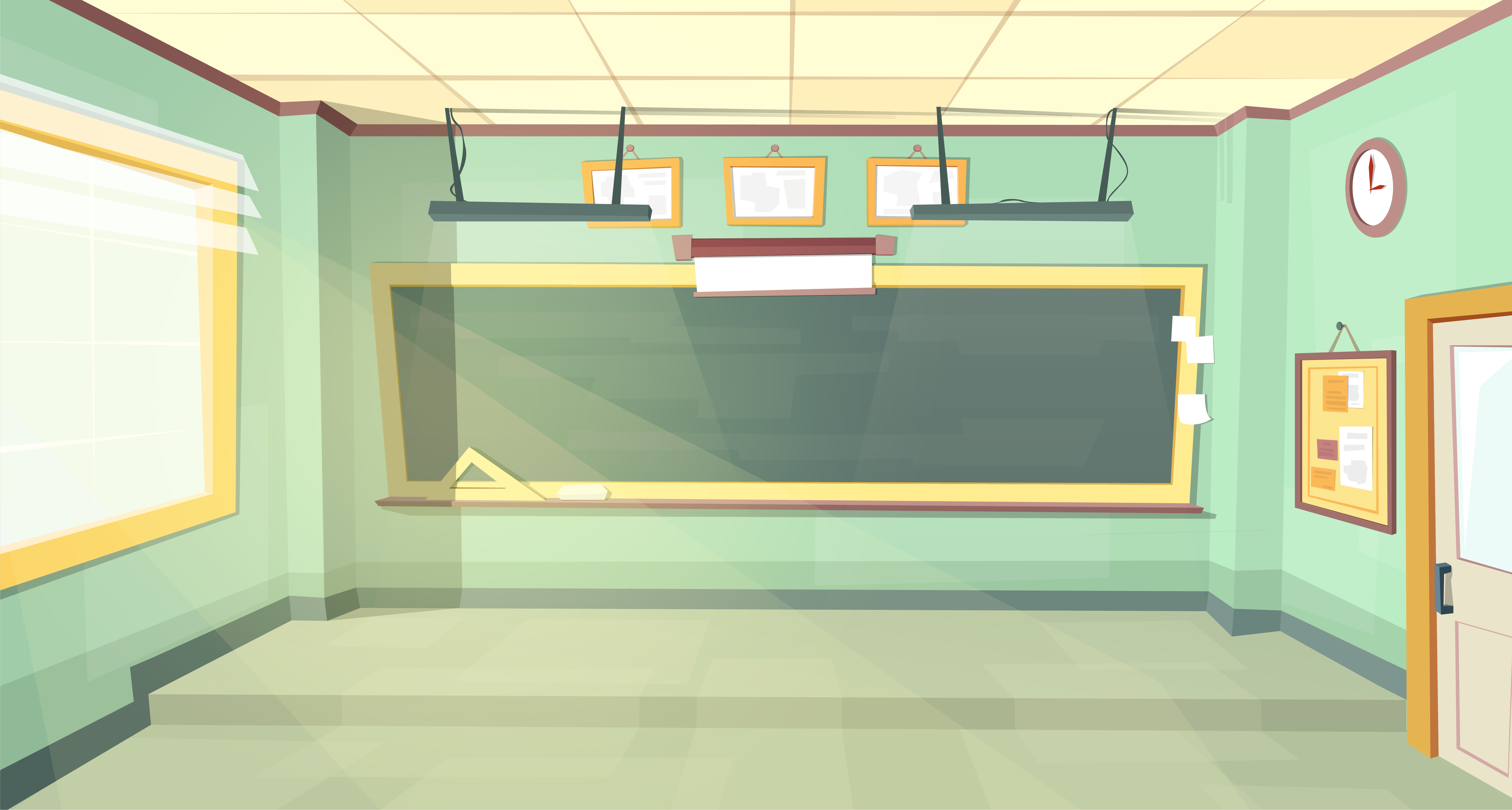 1
Tính nhẩm theo mẫu
Mẫu: 15 000 : 5
Nhẩm: 15 nghìn : 5 = 3 nghìn
15 000 : 5 = 3 000
a) 21 000 : 3       b) 24 000 : 4        c)  56 000 : 7
[Speaker Notes: Thiết kế: Hương Thảo – tranthao121004@gmail.com]
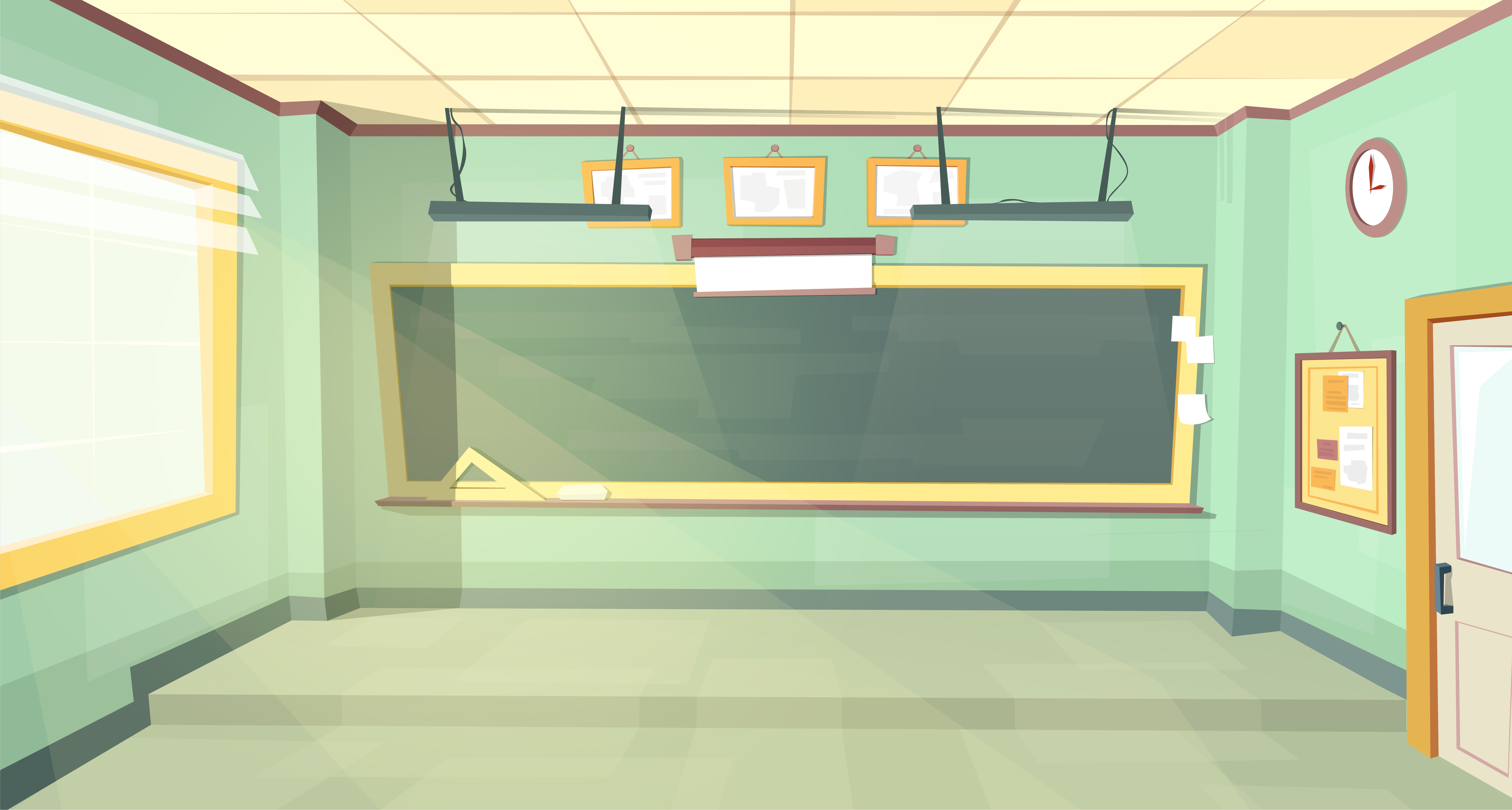 a) 21 000 : 3
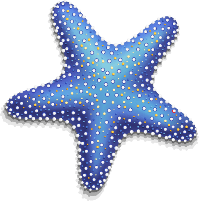 Nhẩm 21 nghìn : 3 = 7 nghìn
21 000 : 3 = 7 000
b) 24 000 : 4
Nhẩm 24 nghìn : 4 = 6 nghìn
24 000 : 4 = 6 000
c) 56 000 : 7
Nhẩm 56 nghìn : 7 = 8 nghìn
56 000 : 7 = 8 000
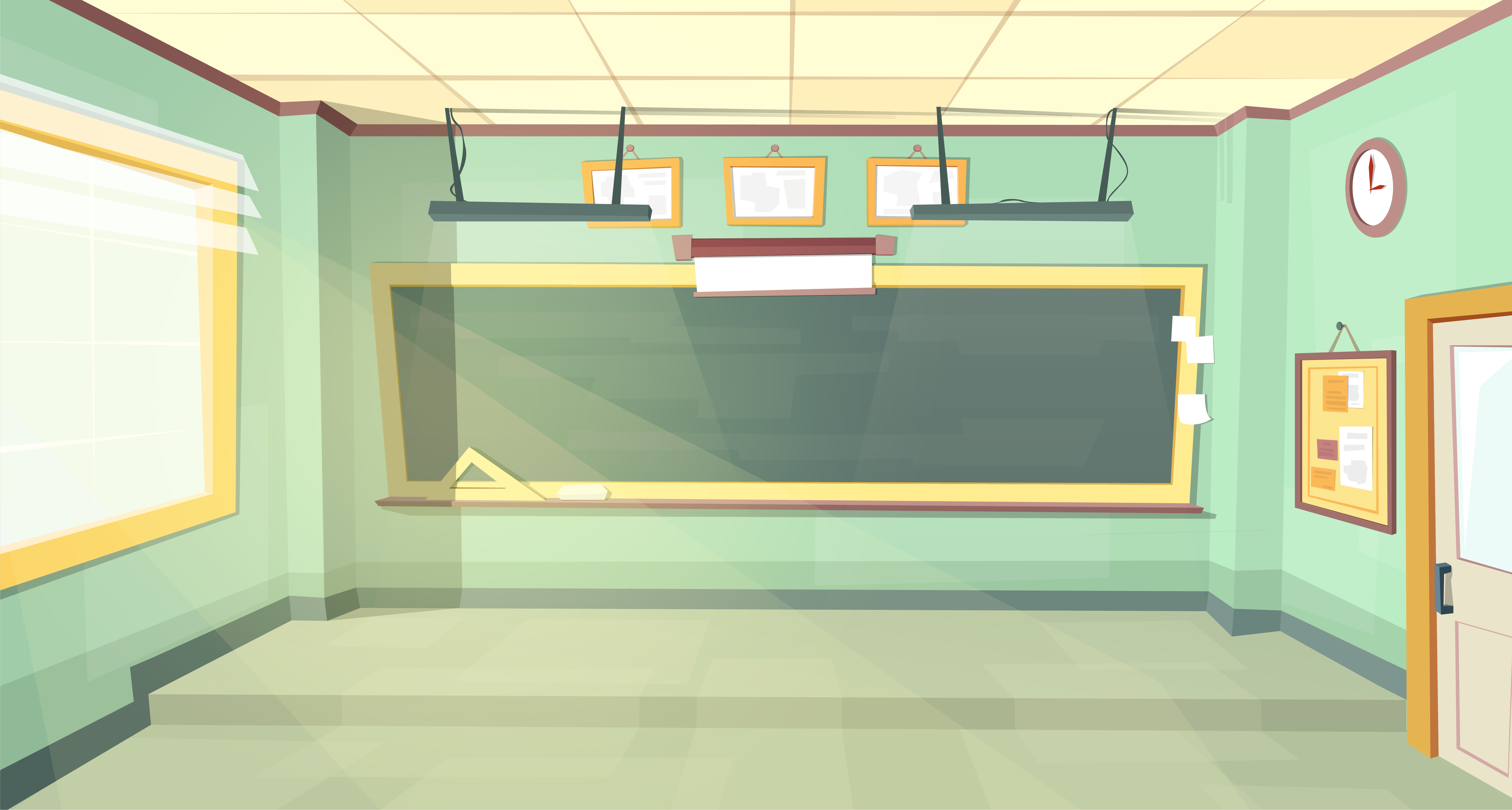 2
Số
6 124
36 747 : 6 = 6 124 (dư 3)
3
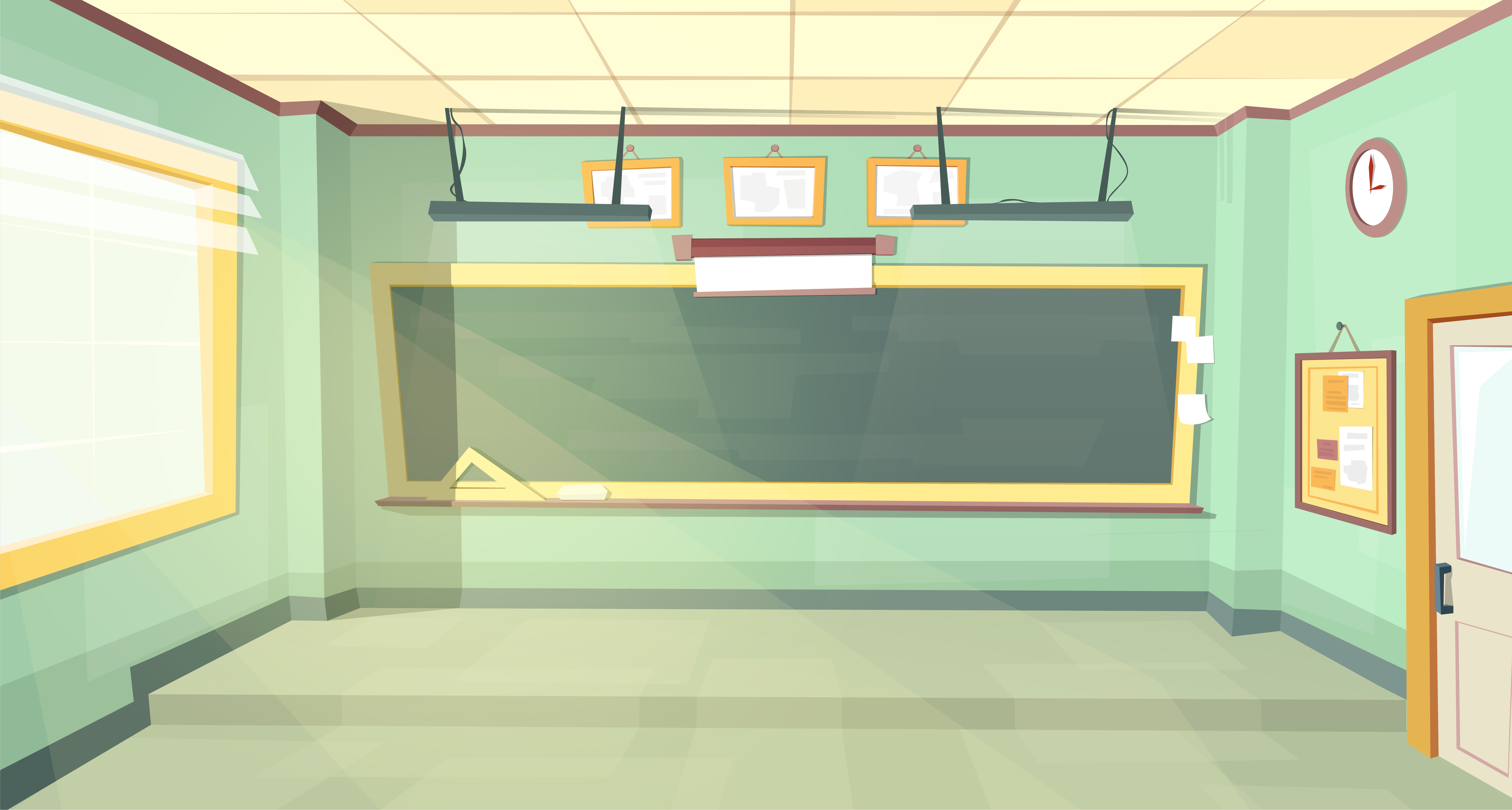 3
Đặt tính rồi tính
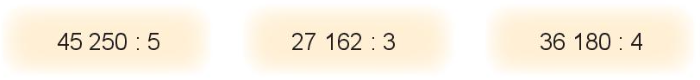 5
3
4
45 250
27 162
36 180
Làm vào
bảng con
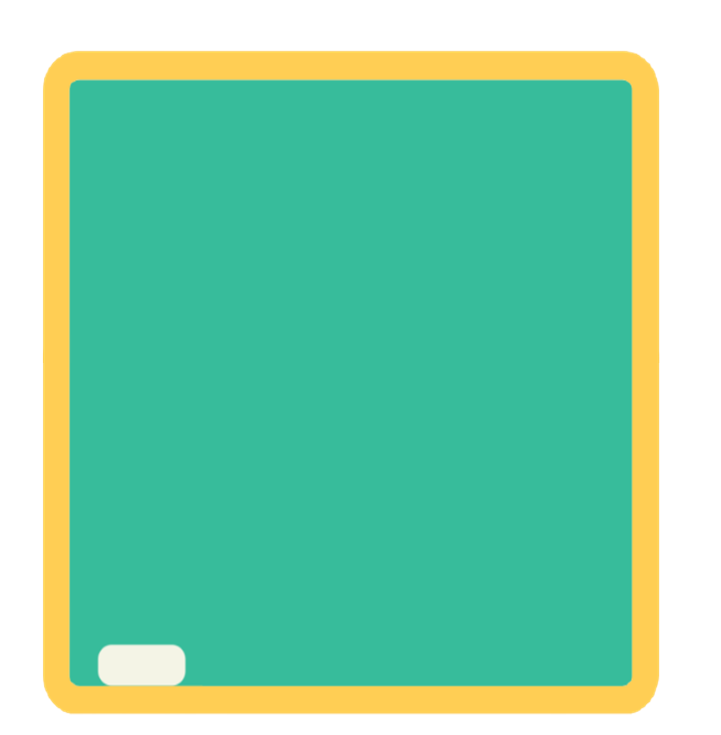 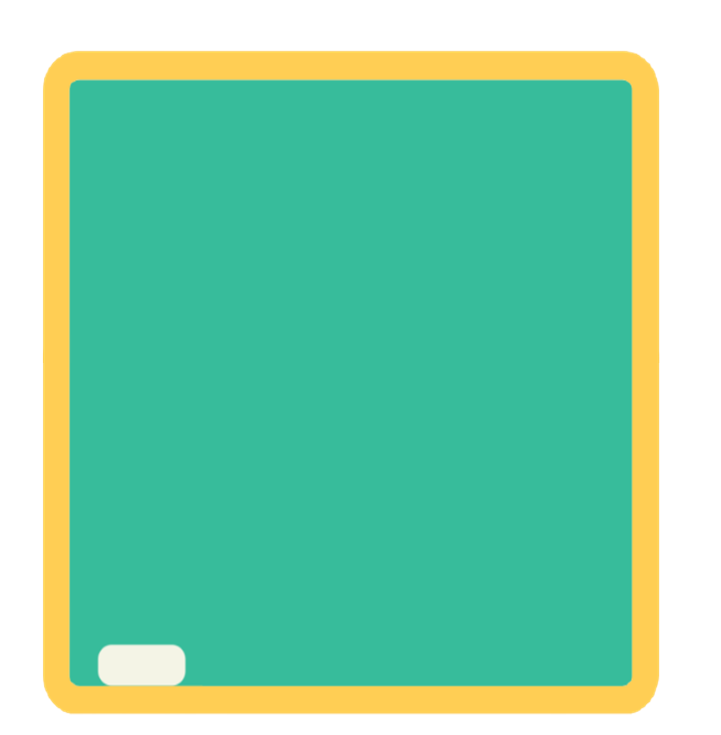 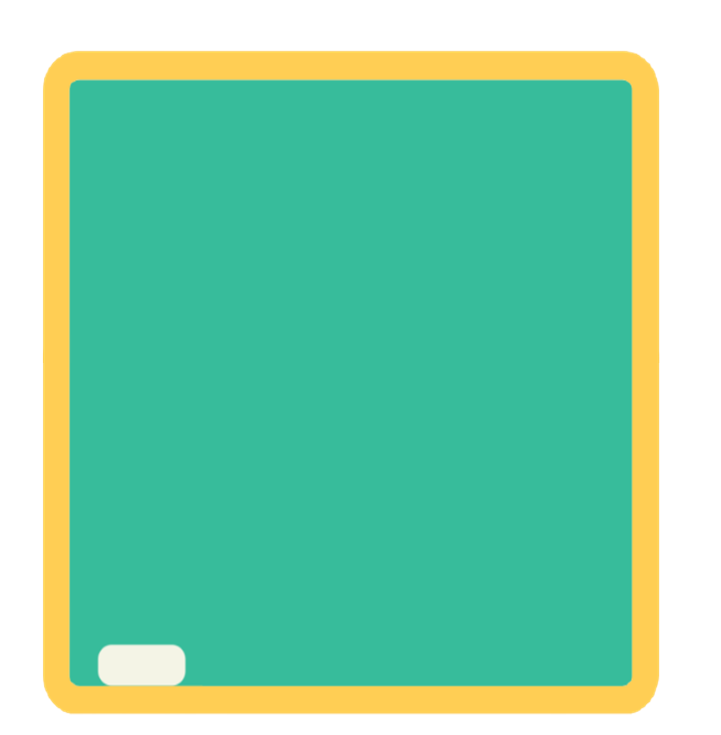 0
1
0
1
0
2
4
9
5
0
5
9
4
0
5
9
0
0
8
1
6
1
5
2
2
0
1
2
0
0
0
0
0
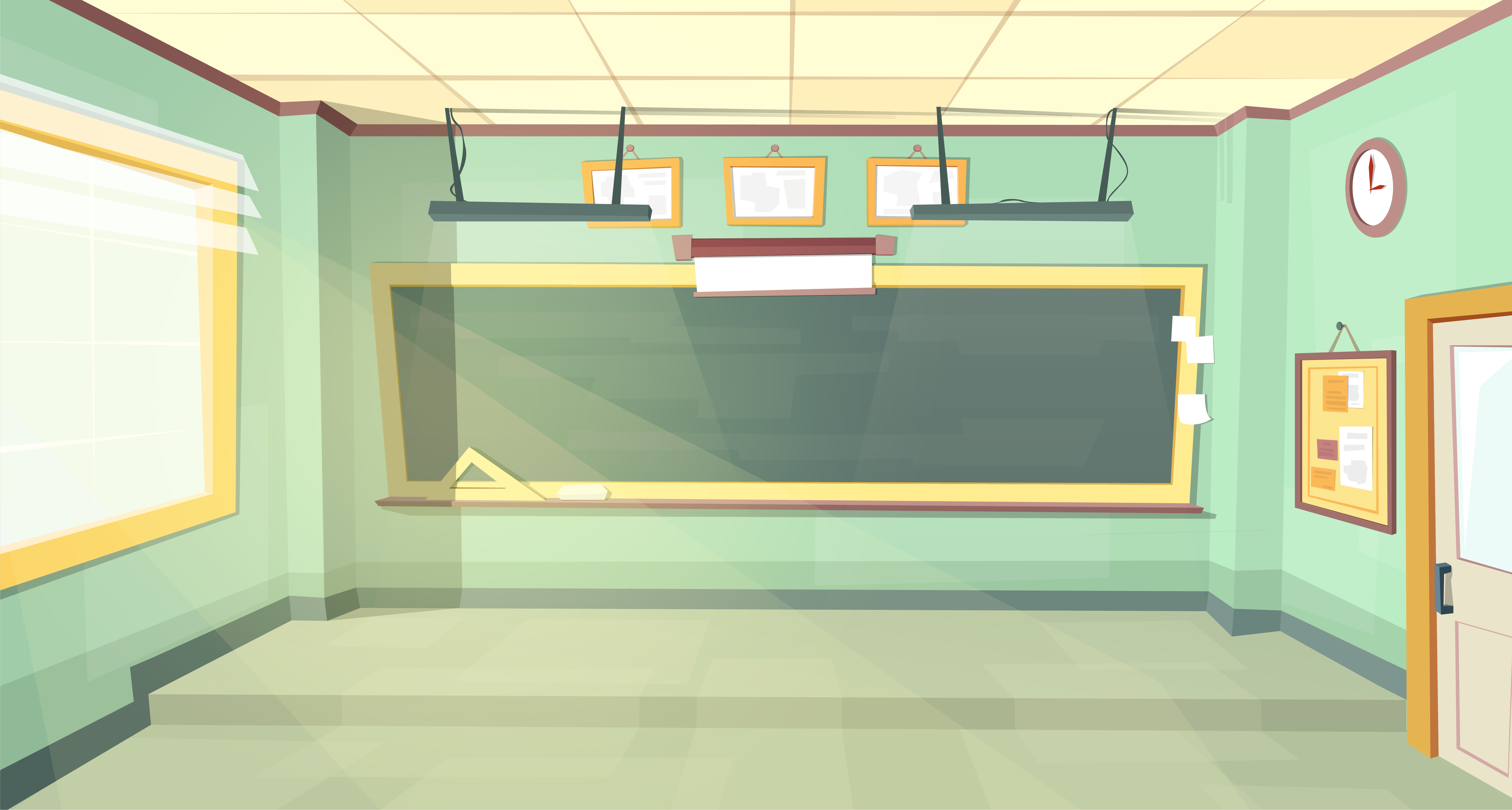 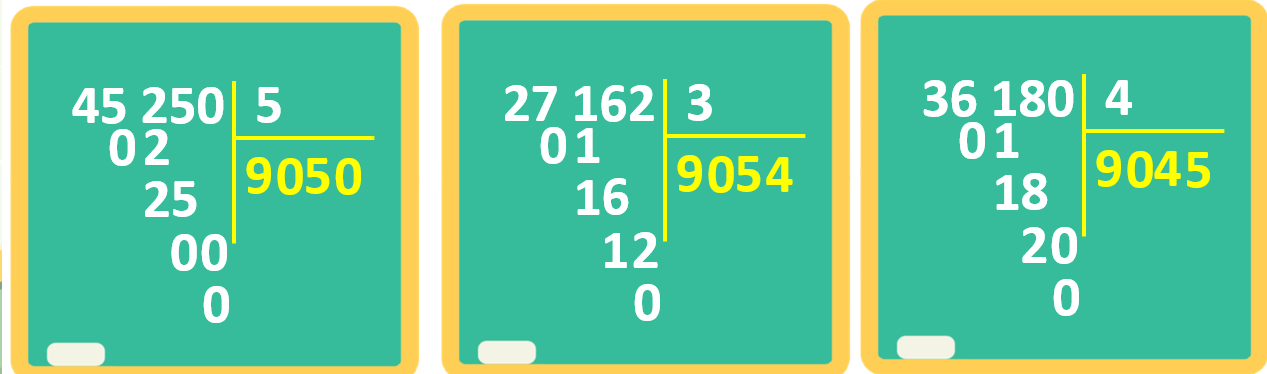 Lớn nhất
Bé nhất
b) Trong các phép tính ở câu a:
- Phép tính nào có kết quả lớn nhất?
- Phép tính nào có kết quả bé nhất?
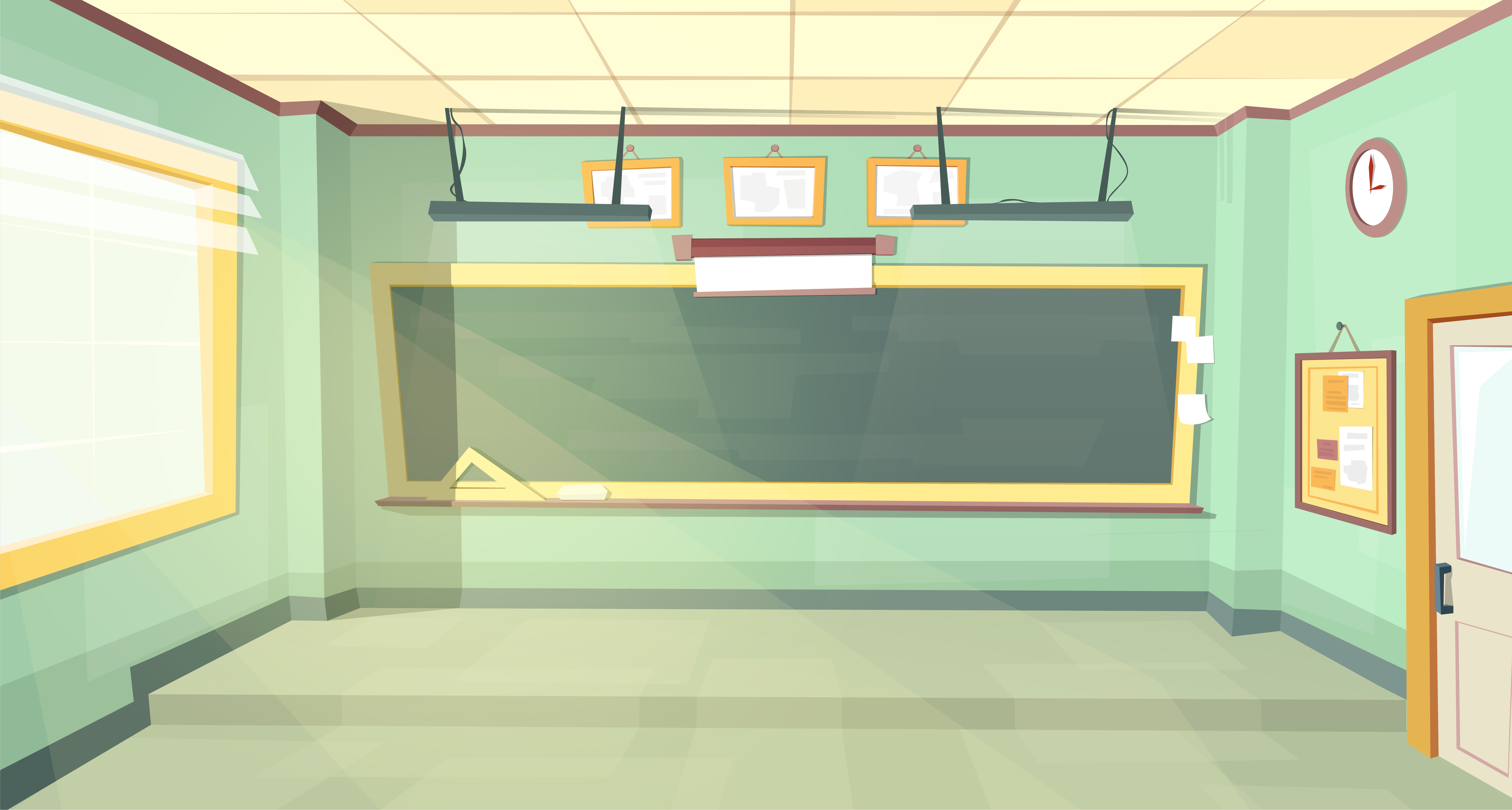 4
Có 12 000 bút sáp màu. Người ta đóng hết số bút sáp màu đó vào các hộp, mỗi hộp 6 bút sáp. Hỏi đóng được tất cả bao nhiêu hộp bút sáp màu?
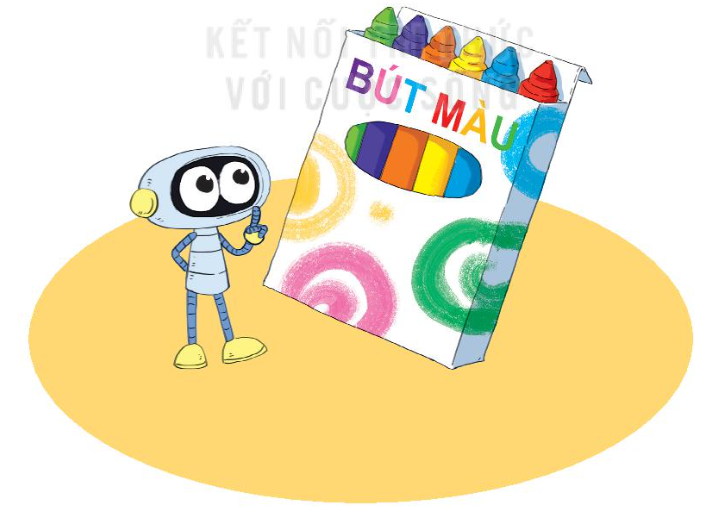 Bài giải:
Số hộp bút màu có là :
12 000 : 6 = 2 000 (hộp )
Đáp số : 2 000 hộp